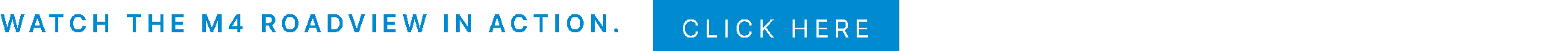 <insert dealer logo>
<insert contact information>
<insert dealer logo>
<insert contact information>